Changing Ways of Life
Chapter 17 Section 3
Nicole Rasdall, Star Charlton, Alan Peterson
The Commercial Revolution
The Commercial revolution
 formed roots of modern financial and business life.
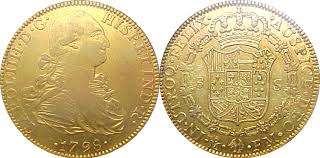 New Business Methods
Overseas venture became a major undertaking
Merchants turned to bankers and wealthy families to help finance expeditions
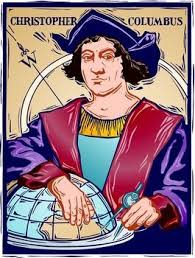 New Business methods continued…
merchants waned to invest  in JOINT-STOCK COMPANIES
By combining money and ideas, raw material, and labor.
ENTREPRENEURS were able to make goods and profits
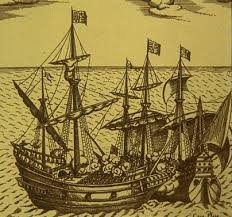 *KEY TERMS
Medici of Florence
Medici
The Medici family, also known as the House of Medici
the family’s support of the arts and humanities made Florence into the cradle of the Renaissance
Fuggers of Augsburg
Fuggers
In 1441 Jakob had married the daughter of a mint master who went bankrupt three years later. 
After his death in 1469, two of his seven sons, Ulrich and Georg, profitably expanded the firm’s international trade.
More Key Terms
MERCANTIALISM 
New theory
National economic policies 
BULLION
Owned gold or silver 
BALANCE OF TRADE
Exporting more goods than they imported
*KEY TERMS
Increase in trade
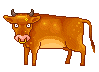 Countries bordering the Atlantic 
Ex. Portugal, Spain, England, Netherlands
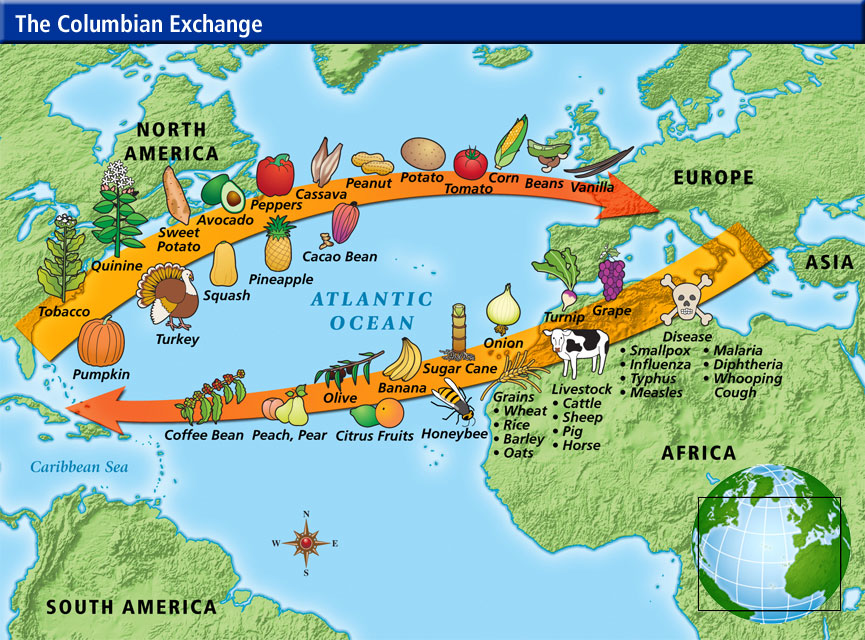 Vikings
The evidence seems to point to Vikings making contact with American Indians 
as long ago as the 10th century
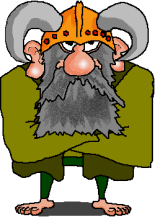 Native Americans
Christopher Columbus landed on an island in the Caribbean in A. D. 1492
Europeans killed many Native Americans threw diseases 
Europeans concurred Indian territories
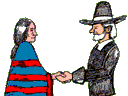 After effects of the Black Death
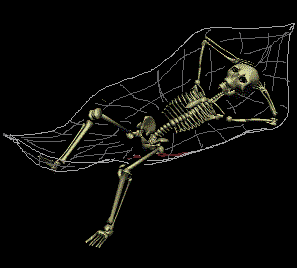 1450 Europe had a 55 million people population
 after the black death the population nearly doubled to 100 million  
towns expanded as well and more people moved towards rule areas
https://www.youtube.com/watch?v=rZy6XilXDZQ
Works Cited
"American History Myths Debunked: Columbus 	Discovered America - ICTMN.com." 	Indian Country Today Media Network.com.  Web. 03 Apr. 2014.
"Black Death ("Hollaback Girl" by Gwen Stefani)." YouTube. Web. 03 Apr. 2014.
"Columbian Exchange - St. Johns Country Day School. Heinrich Learning Resource 	Center." St. Johns Country Day School. Heinrich Learning Resource Center. 	Web. 03 Apr. 2014
"StudyGuide: Ch. 33 The Age of Exploration." Study Guide: The Age of Exploration. 	Web. 03 Apr. 2014.
"NebraskaStudies.Org." NebraskaStudies.Org. N.p., n.d. Web. 03 Apr. 2014
	Blendinger, Friedrich. "Fugger Family (German Family)." Encyclopedia 	Britannica Online. Encyclopedia Britannica. Web. 07 Apr. 2014.